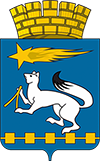 Отчет
НАПИСАТЬ
Проведение антикоррупционной экспертизы проектов нормативных правовых актов и нормативных правовых актов администрации городского округа Нижняя Салда
Обеспечение размещения проектов нормативных правовых актов на официальных сайтах органов местного самоуправления городского округа Нижняя Салда в разделе Нормотворчество/проекты для обеспечения возможности проведения независимой экспертизы и общественного обсуждения
Информирование жителей  городского округа Нижняя Салда через газету  и официальные сайты органов местного самоуправления городского круга Нижняя Салда в сети «Интернет»              о ходе реализации антикоррупционной политики в городском округе Нижняя Салда
РАЗМЕЩЕНЫ НА САЙТЕ ОТЧЕТЫ ГЛАВЫ ГОРОДСКОГО ОКРУГА НИЖНЯЯ САЛДА О РЕЗУЛЬТАТАХ СВОЕЙ ДЕЯТЕЛЬНОСТИ, ДЕЯТЕЛЬНОСТИ АДМИНИСТРАЦИИ ГО В ТОМ ЧИСЛЕ О РЕШЕНИИ ВОПРОСОВ, ПОСТАВЛЕННЫХ ДУМОЙ ЗА 2020 год.
Планы работ и отчеты - Глава городского округа Нижняя Салда - Органы местного самоуправления и учреждения - Официальный сайт администрации городского округа Нижняя Салда (nsaldago.ru)
Публикуется федеральный антикоррупционный мониторинг
Федеральный антикоррупционный мониторинг - Противодействие коррупции - Официальный сайт администрации городского округа Нижняя Салда (nsaldago.ru)
Публикуются Отчет об исполнении муниципальной программы «Противодействие коррупции  в ГО Нижняя Салда на 2018 – 2024 годы» и Плана противодействия коррупции в городском округе Нижняя Салда на 2021-2023 годы».
Программа противодействия коррупции и План мероприятий по противодействию коррупции - Противодействие коррупции - Официальный сайт администрации городского округа Нижняя Салда (nsaldago.ru)
Размещение в газете и на официальных сайтах органов местного самоуправления городского округа Нижняя Салда в сети «Интернет» материалов о бюджетном процессе
Организация работы «телефона доверия» и электронной приемной на официальном сайте администрации городского округа Нижняя Салда
Проведение социологических опросов о восприятии бытовой и внутренней коррупции
В декабре 2021 года проведен социологический опрос о восприятии бытовой и внутренней коррупции. Результаты размещены на сайте администрации ГО Нижняя Салда  
 Уровень восприятия коррупции - Противодействие коррупции - Официальный сайт администрации городского округа Нижняя Салда (nsaldago.ru)
В Нижней Салде ежедневно в круглосуточном режиме работает «Телефон доверия» по вопросам профилактики коррупционных правонарушений в городском округе Нижняя Салда. Номер «Телефона доверия» 3-30-01.	В 2021 году обращений о фактах коррупции на телефон доверия не поступало.
Регламентация деятельности администрации городского округа Нижняя Салда: разработка административных регламентов предоставления муниципальных услуг                                            (исполнения муниципальных функций)
В 2021 году проведен городской конкурс социальных видеороликов  по противодействию коррупции «Вместе против коррупции!» для молодежи в возрасте от 12 до 30 лет;- акция волонтеров «СТОП.Коррупция», «Коррупции.НЕТ».Информация о победителях и участниках конкурса, а также видеоролики размещены на официальном сайте администрации городского округа Нижняя Салда, в разделе Протводействие коррупции – Антикоррупционное просвещение: Подведены итоги городского конкурса социальных видеороликов по противодействию коррупции «Вместе против коррупции!» - Информационные материалы - Антикоррупционное просвещение - Противодействие коррупции - Официальный сайт администрации городского округа Нижняя Салда (nsaldago.ru)
Благодарюза внимание!